人教版初中化学九年级上册
1.2化学是一门以实验为基础的科学
MENTAL HEALTH COUNSELING PPT
第1章 走进化学世界
讲解人：xippt  时间：2020.6.1
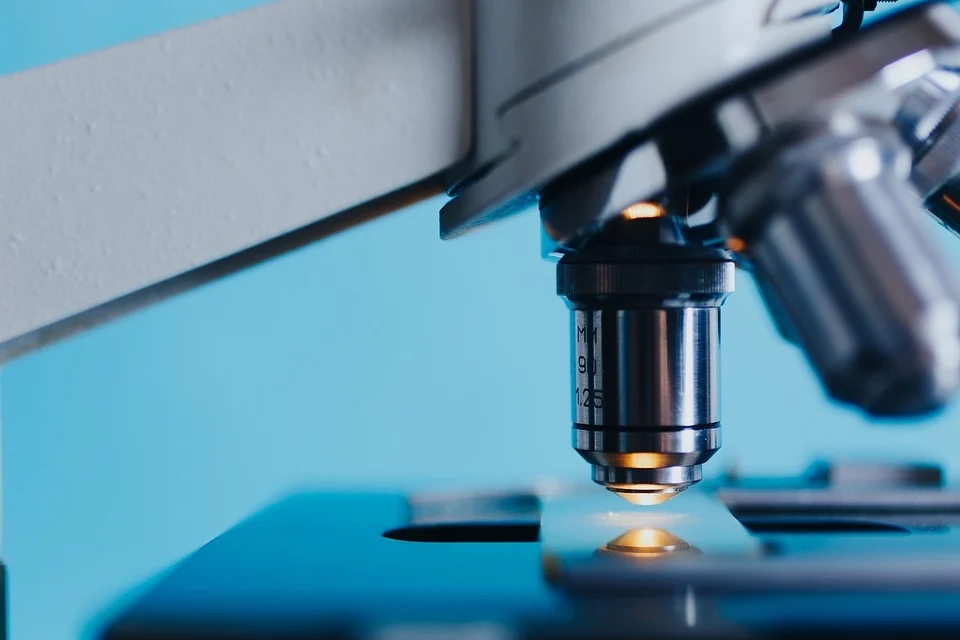 知识回顾
知识回顾
1、下列物质的性质中，属于化学性质的是（        ）
 A、家中食醋有酸味   B、浓硫酸能使小木棍变黑   
 C、食盐能溶解于水   D、干冰能升华
2、下列物质的用途主要利用其化学性质的是（        ）  
 A.石墨棒作干电池电极    B.天然气作燃料
 C.干冰用于人工降雨      D.铜用于制造导线
B
B
课堂导入
现在的化学实验室的前身是炼丹术士和炼金术士的作坊
中国古代的炼丹设备
西方17世纪化学实验室
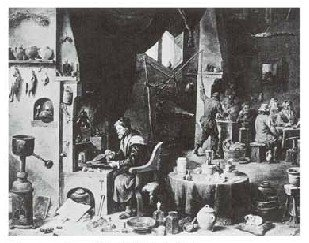 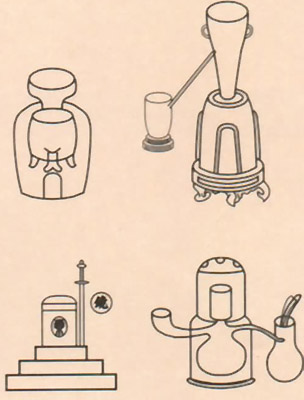 课堂导入
拉瓦锡纪念馆一角
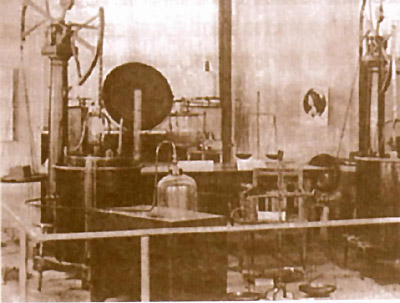 拉瓦锡利用天平进行定量研究,弄清了燃烧的本质
新课讲授
炼丹、炼金术对化学实验的贡献
⑴发明化学实验器具
⑵发明合成物质的有效方法
过滤
蒸馏
⑶发明分离物质的方法
新课讲授
古代著名的化学家拉瓦锡,在简陋的实验室里,探究空气的成分，为化学界做出了巨大的贡献。
化学的产生和发展都离不开实验，许多化学的重大发现和研究成果,也都通过实验得到的。化学是一门以实验为基础的科学。
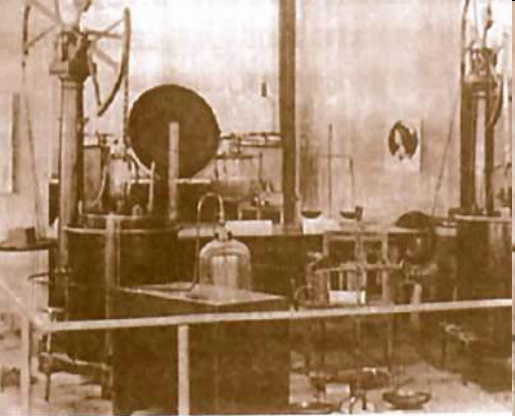 一、对蜡烛及其燃烧的探究
在日常生活中，人们常常用蜡烛营造爱情的甜蜜与浪漫，也用石蜡给水果保鲜等。
        





思考：对于蜡烛燃烧现象你有没有更多的思考过呢？比如说蜡烛是由什么做成的？它燃烧后生成什么？除了燃烧，它还具有哪些性质？
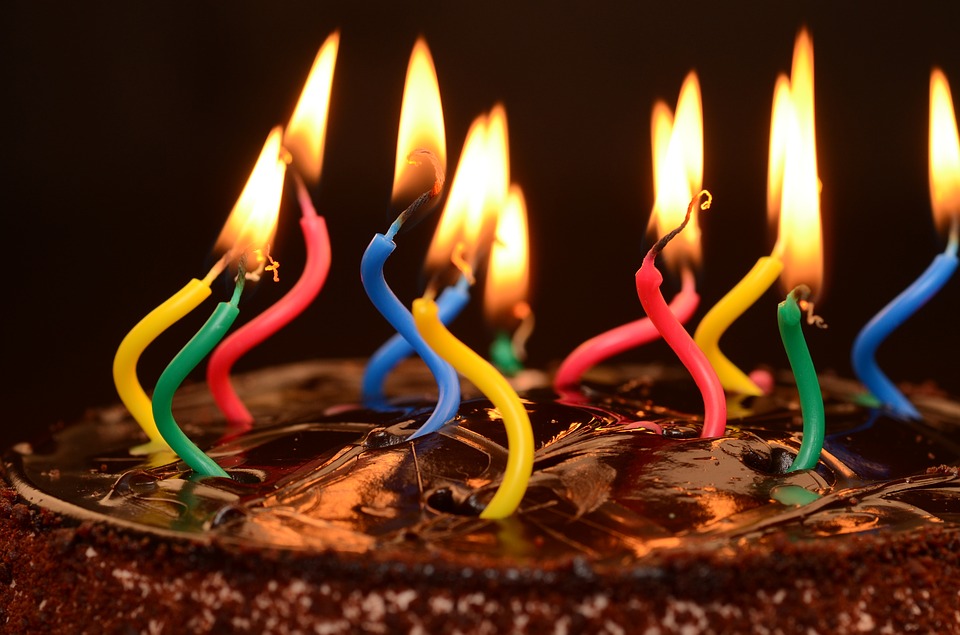 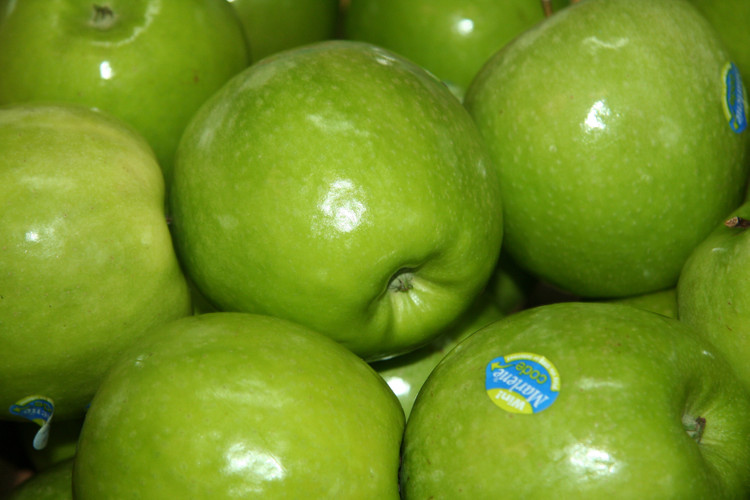 一、对蜡烛及其燃烧的探究
蜡烛是由石蜡和棉线烛芯组成
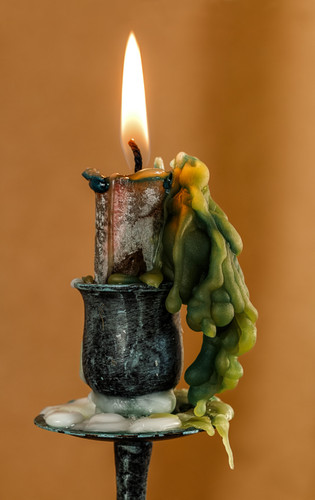 对蜡烛在点燃前、燃着时和熄灭后的三个阶段进行实验观察
一、对蜡烛及其燃烧的探究
点燃前
观察蜡烛的颜色，状态，气味，形状，硬度，检验它的溶解性，密度。
①观察蜡烛燃烧时的火焰；②取一根火柴梗，迅速平放入火焰中，约1s后取出，观察被烧情况；③在蜡烛上方分别罩上干燥烧杯和内壁涂有澄清石灰水的烧杯，观察实验现象。
燃着时
熄灭后
观察熄灭时现象， 用火柴点白烟，观察现象。
一、对蜡烛及其燃烧的探究
探究1：蜡烛的物理性质
（1）运用除味觉以外的所有感官对一支蜡烛在点燃前进行观察，并将观察到的现象在表中作详尽、客观的描述和记录。
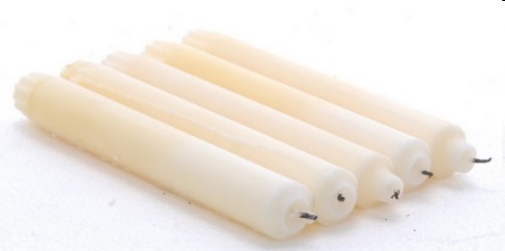 （2）蜡烛的密度比水大还是小？
蜡烛密度小于水，不溶于水
用小刀切下蜡烛少许，放入水中观察
蜡烛浮于水面没有溶解
结论：蜡烛的硬度较小，难溶于水，密度比水小
一、对蜡烛及其燃烧的探究
实验探究2：点燃蜡烛观察蜡烛燃烧时发生了哪些变化？
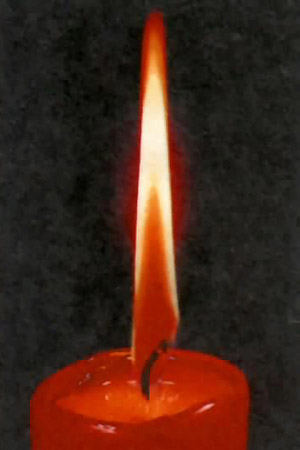 蜡烛熔化
蜡烛燃烧，发出黄色火焰，放出热量，产生淡淡的黑烟，火焰分层。
结论：石蜡熔化是物理变化，石蜡燃烧是化学变化。
一、对蜡烛及其燃烧的探究
实验探究3：蜡烛火焰各层温度
蜡烛火焰外焰部分温度最高
处于蜡烛火焰外焰部分火柴梗最先炭化
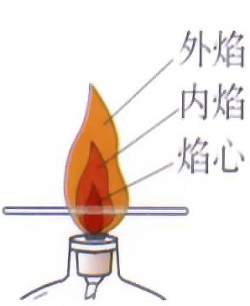 外焰
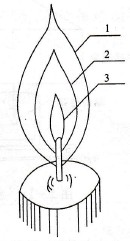 内焰
焰心
一、对蜡烛及其燃烧的探究
实验探究4：小心地往烛焰里插一张石棉网会发现什么？点燃白烟又会发现什么？
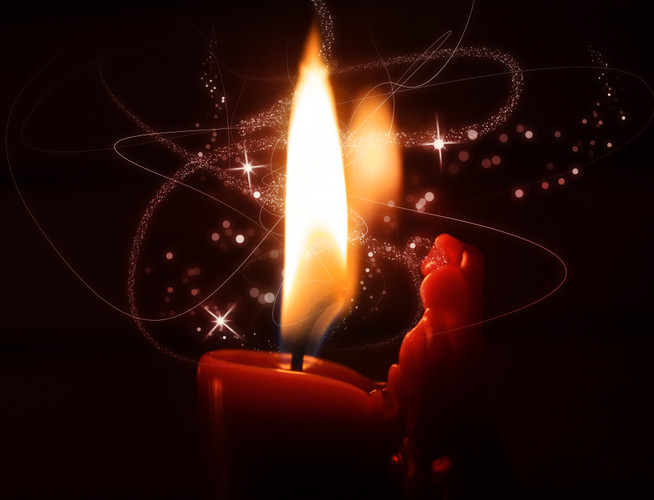 结论：说明蜡烛燃烧是蜡蒸气在燃烧。
点燃
蜡烛+氧气
二氧化碳+水
一、对蜡烛及其燃烧的探究
实验探究5：蜡烛燃烧后可能生成什么物质？
取一个干燥的大试管罩在蜡烛火焰上方,然后迅速倒转过来注入澄清石灰水，振荡
试管内壁有水雾，澄清石灰水变浑浊
蜡烛燃烧后有水和二氧化碳生成
蜡烛燃烧文字表达式
一、对蜡烛及其燃烧的探究
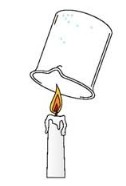 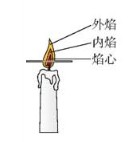 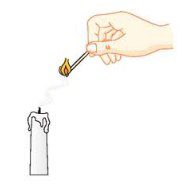 【注】二氧化碳气体可使澄清的石灰水变浑浊
一、对蜡烛及其燃烧的探究
实验探究6：对熄灭后蜡烛做实验探究
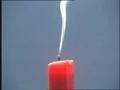 刚熄灭时产生的白烟是石蜡蒸汽，说明蜡烛燃烧时先由固态变成液态，再蒸发成石蜡蒸汽，而后燃烧。
有白烟从烛芯飘出
火顺白烟将蜡烛重新点燃
思考：蜡烛燃烧时产生黑烟，为什么熄灭后是白烟？黑烟和白烟各是什么物质？
一、对蜡烛及其燃烧的探究
归纳与小结
白色圆柱形固体，硬度小，略有气味，难溶于水 ，密度比水小
石蜡熔化并发光放热，火焰分为三层，外层最明亮，里层最暗；生成无色的液滴和能使澄清石灰水变浑浊的气体
冒白烟，用火柴点白烟，蜡烛重新被点燃
蜡烛燃烧后生成了水、二氧化碳，外焰温度最高
一、对蜡烛及其燃烧的探究
【思考】通过探究活动，你认为化学实验中应注意哪几点？
1.关注物质的性质，如颜色、状态、气味、密度等物理性质；石蜡能否燃烧、燃烧产物能否使澄清石灰水变浑浊等化学性质；
2.关注物质的变化（物理变化和化学变化）；
3.关注物质变化过程中的现象（变化前、变化时、变化后）及对结果的解释和描述 。
二、对人体吸入的空气和呼出的气体的探究
【情景展示】
冬天的教室里门窗紧闭，上了两节课的同学感觉有些气闷，有的同学建议开窗透透气，理由是教室里同学们不断进行呼吸，教室里的氧气越来越少。
【提出问题】
人体吸入的空气和呼出的气体有什么不同呢？
二、对人体吸入的空气和呼出的气体的探究
【查阅资料】
1．二氧化碳可以使澄清的石灰水变成白色浑浊。白色浑浊越多可以说明气体中的二氧化碳越多。
2．氧气可以使带火星的木条复燃，木条燃烧越旺，说明氧气越多。
3．二氧化碳可以使燃着的木条熄灭。
4．空气主要由氮气、氧气组成，还含有二氧化碳、水蒸气等。
提示：
   所有不溶于水的气体都可用排水集气法来收集。
二、对人体吸入的空气和呼出的气体的探究
【作出猜想】
猜想1：人体吸入的空气中氧气的含量比呼出的气体中多；
猜想2：人体吸入的空气中二氧化碳的含量比呼出的气体中少；
猜想3：人体吸入的空气中水蒸气的含量比呼出的气体中少；……
二、对人体吸入的空气和呼出的气体的探究
步骤1、2 :   用排水法收集人体呼出的气体
【实验】(P15页)
2.用排水集气法收集两集气瓶呼出的气体。
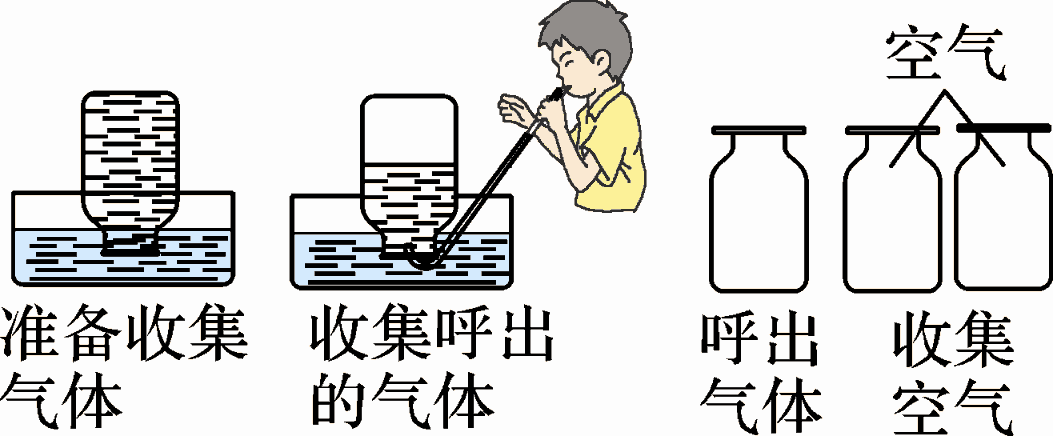 【方法指导】
收集气体样品的方法：
在集气瓶中装满水，用玻璃片盖住瓶口，倒放在水中，将导气管小心插入集气瓶内，吹气。
二、对人体吸入的空气和呼出的气体的探究
步骤3 :   将燃着的小木条分别插入空气样品和呼出气体的样品中,观察现象.
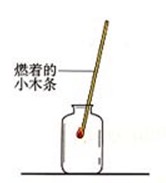 空气中木条继续燃烧，
呼出的气体中木条熄灭
空气中氧气含量较多，呼出的气体中氧气含量很少
二、对人体吸入的空气和呼出的气体的探究
步骤4 :   取一瓶空气样品和一瓶呼出气体的样品，分别向两种气体中滴入相同滴数澄清的石灰水，振荡，观察现象。
呼出的气体可使澄清的石灰水变浑浊
空气中二氧化碳的含量很少，呼出的气体中二氧化碳含量较多
二、对人体吸入的空气和呼出的气体的探究
步骤5 :  取两块干燥的玻璃片，对着其中一块呼气，对比观察两块玻璃片上发生的现象。
呼气后玻璃片上有一层薄薄的水雾，放在空气中的玻璃片上没有
空气中水分含量较少，呼出的气体中水分含量较多
归纳小结
化学实验与科学探究
通过对蜡烛燃烧实验的探究，说说观察化学实验的基本方法是什么呢？
观察并记录物质的颜色、状态、气味等
观察并记录物质的形态、颜色、能量的变化等
观察并记录生成物的颜色、状态、气味等
归纳小结
科学探究的一般过程
提出问题
设计实验
猜想与假设
实验验证
收集、整理实验数据
解释与结论
反思与评价
归纳小结
课堂小结
基本方法
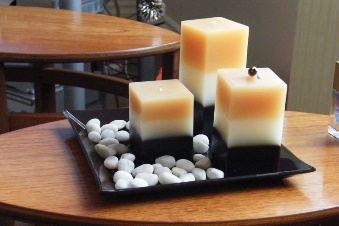 点燃前
化学实验
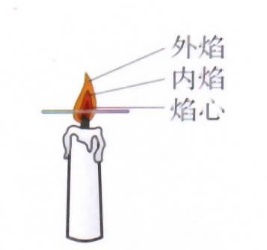 对蜡烛及燃烧的探究
点燃中
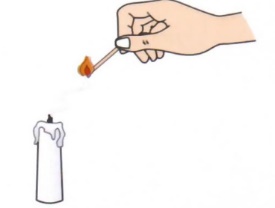 点燃后
典例精讲
1．(中考·威海) 小丽捡到一枚白色鹅卵石，这会不会是大理石呢？ 将其放在食醋中，有气泡产生，小丽认为鹅卵石中可能含有碳酸盐。在此过程中，没有应用的科学方法是(　　)
A．猜想	B．实验
C．推理	D．归纳
D
典例精讲
2．下列关于石蜡性质的描述中，错误的是(　　)
A．石蜡是无色、无味且硬度较大的固体
B．石蜡难溶于水且密度比水小
C．石蜡熔点低，受热易熔化成蜡油
  D．石蜡可燃，燃烧时放热，并有二氧化碳和水生成
A
典例精讲
3．下列有关蜡烛燃烧实验现象的描述，正确的是(　　)
A．蜡烛燃烧时火焰分三层，内层火焰最明亮
B．蜡烛在空气中燃烧发黄光，放热，稍有黑烟
C．蜡烛在空气中燃烧，生成二氧化碳和水
D．刚熄灭蜡烛时，烛芯有一缕白雾飘出
B
典例精讲
将燃着的小木条分别插入下列两个集气瓶中，出现的现象是(         ) 
     A  甲中熄灭，乙中变旺
     B  甲中变旺，乙中熄灭
     C  甲、乙都变旺
     D  甲、乙都熄灭
B
二氧化碳
氧气
甲
乙
版权声明
感谢您下载xippt平台上提供的PPT作品，为了您和xippt以及原创作者的利益，请勿复制、传播、销售，否则将承担法律责任！xippt将对作品进行维权，按照传播下载次数进行十倍的索取赔偿！
  1. 在xippt出售的PPT模板是免版税类(RF:
Royalty-Free)正版受《中国人民共和国著作法》和《世界版权公约》的保护，作品的所有权、版权和著作权归xippt所有,您下载的是PPT模板素材的使用权。
  2. 不得将xippt的PPT模板、PPT素材，本身用于再出售,或者出租、出借、转让、分销、发布或者作为礼物供他人使用，不得转授权、出卖、转让本协议或者本协议中的权利。
人教版初中化学九年级上册
感谢你的聆听
MENTAL HEALTH COUNSELING PPT
第1章 走进化学世界
讲解人：xippt  时间：2020.6.1
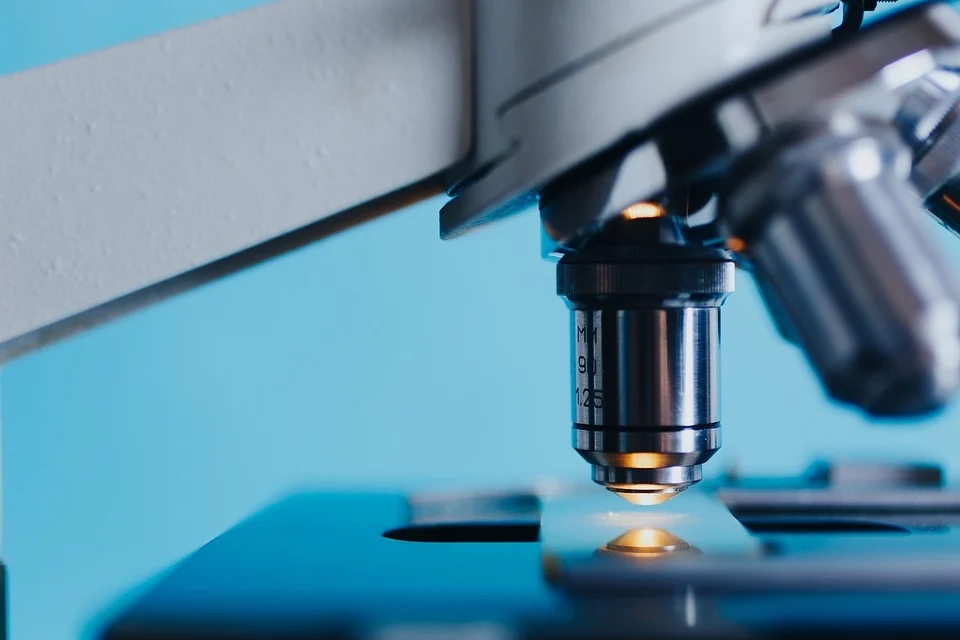